Figure 9 Comparison of different templates of ζ Oph on the sky plane. From the left to right we show the free–free ...
Mon Not R Astron Soc, Volume 414, Issue 3, July 2011, Pages 2424–2435, https://doi.org/10.1111/j.1365-2966.2011.18562.x
The content of this slide may be subject to copyright: please see the slide notes for details.
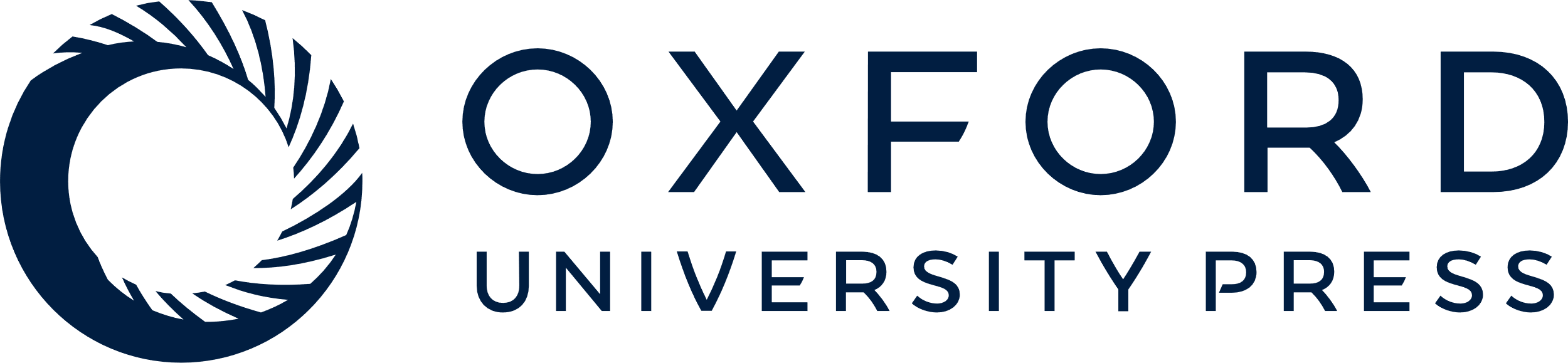 [Speaker Notes: Figure 9 Comparison of different templates of ζ Oph on the sky plane. From the left to right we show the free–free template obtained from the Hα image, the Stockert 2.7-GHz continuum map, the IRAS 100-μm map (which traces large dust grains), and the IRAS 12-μm map (which traces very small grains). The contours show the CLEANED image of ζ Oph. Contours are as in Fig. 2. The south-eastern ‘arm’ of the 31-GHz contours has no counterpart in the free–free template; however it resembles the dust emission.


Unless provided in the caption above, the following copyright applies to the content of this slide: © 2011 The Authors Monthly Notices of the Royal Astronomical Society © 2011 RAS]